Úvod
Marie Novotná
Organizační informace
doktorandi českého jazyka
docházka (2 absence)
seminární úkol
3 kredity
Organizační informace
doktorandi českého jazyka
docházka (2 absence)
seminární úkol
3 kredity
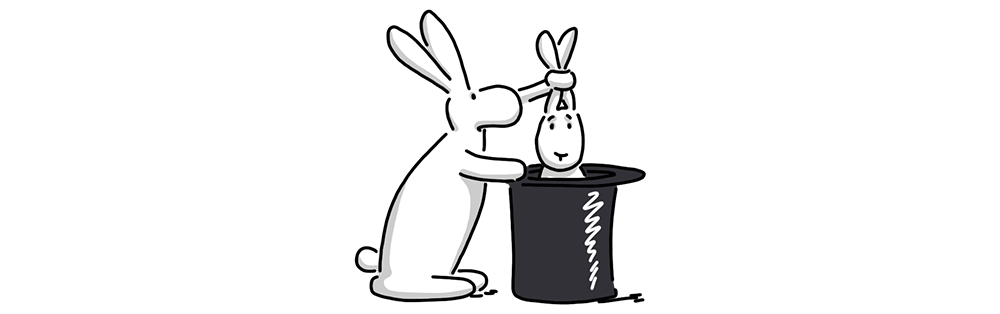 Obsah kurzu
počítačová lexikografie – DEBDict, DEBWrite, lexikální databáze, Vokabulář webový a další
korpusová lingvistika – KonText, Sketch Engine
morfologická analýza – Ajka, Majka, Morče, MorphoDiTa, atributivní a poziční systém
derivační rozhraní – Deriv, Morfio a další 
syntaktická analýza – Synt, Set, PDT (stromové banky)
sémantická analýza – WordNet, FrameNet, VerbNet 
valenční databáze – Vallex, VerbaLex
slovotvorba – Deriv, Morfio, DeriNet
rozpoznávání a syntéza řeči
seminární práce, hry
Počítačová lingvistika
obor mezi informatikou a lingvistikou
detailní analýza jazyka a jeho formální popis
výsledkem jsou denně používané aplikace
korektor překlepů a gramatiky
vyhledávání na webu
prediktivní psaní
překladače jazyků
Počítačové zpracování přirozeného jazyka
počítačové zpracování x přirozený jazyk
jak funguje počítač?
jak funguje přirozený jazyk?
formální popis jazyka
pravidelnost v jazyce (cca 80 %) – algoritmický popis
Počítačové zpracování češtiny – zásady
proč to chceme? (cíl, účel, uživatel)
jak toho dosáhneme? (efektivita)
maximum automatizace – minimum ruční práce (při vytváření i používání)
zpracování velkého objemu dat
univerzálnost (široká množina vstupů, spojování více nástrojů do jednoho)
nezávislost na jednotlivých lingvistických teoriích
při zpracování i používání je nutná PŘESNOST
Počítačové zpracování češtiny
urychlení a zefektivnění práce lingvisty
ověřování existujících teorií
objevení nového jazykového jevu, zákonitosti
co a jak mohu použít
co mohu a nemohu od nástroje očekávat
autorská práva a přístupy k nástrojům
veřejně dostupné (dostupné na MU)
hromadný přístup (společné heslo)
vlastní přístup (registrace)
Mezioborová spolupráce
informatika – lingvistika  („společný jazyk“)
počítačová lingvistika (matematická, komputační), jazykové inženýrství, počítačové zpracování přirozeného jazyka
Natural Language Processing (NLP)
hlavní oblasti (uživatelský přístup)
syntéza a analýza řeči
počítačová lexikografie
formální analýza jazyka (morfologická, slovotvorná, syntaktická, sémantická, textová)
korpusová lingvistika
dialogové systémy, umělá inteligence
Příbuzná pracoviště
Centrum zpracování přirozeného jazyka FI MU Brno – http://nlp.fi.muni.cz/ 
Ústav formální a aplikované lingvistiky MFF UK Praha – http://ufal.mff.cuni.cz
Ústav teoretické a komputační lingvistiky FF UK Praha – http://utkl.ff.cuni.cz
Ústav Českého národního korpusu FF UK Praha – http://www.korpus.cz
Ústav pro jazyk český AV ČR – http://www.ujc.cas.cz
Fakulta informačních technologií VUT Brno – http://www.fit.vutbr.cz
Katedra informatiky a výpočetní techniky – http://www.kiv.zcu.cz, Katedra kybernetiky http://www.kky.zcu.cz FAV ZCU Plzeň
Ústav informačních technologií a elektroniky FM TU Liberec – http://www.fm.tul.cz
Slovenský národný korpus, JÚĽŠ SAV Bratislava – http://korpus.juls.savba.sk/
Bonus
Internetová jazyková příručka – http://prirucka.ujc.cas.cz
WebMetaTrans – http://metatrans.fi.muni.cz
Děkuji za pozornost!